Казахский Национальный Медицинский Университет им.С.Д.Асфендияровакафедра фармакологии К вопросу об организации работы формулярной комиссии медицинских организаций и пути ее оптимизации
Сатбаева Э.М.
                                          Пичхадзе Г.М.

        Алматы, 2011
Рекомендация Всемирной организации  здравоохранения
Разработка и внедрение Национальной лекарственной политики (НЛП)  должна быть основана на рациональном выборе, назначении и применении лекарственных средств на всех уровнях системы здравоохранения.
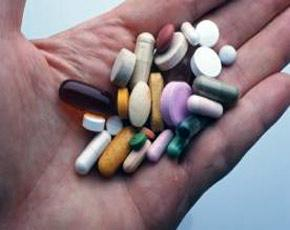 Основные цели НЛП:
доступность- равный доступ населения к основным лекарственным средствам по обоснованным ценам реализации;

качество - гарантии для населения качества, безопасности и эффективности всех  лекарственных средств;

рациональное применение - обеспечение необходимых условий для того, чтобы врачи назначали, а пациенты применяли лекарственные препараты, исходя их основных требований соответствия  клинических показателей и рентабельности препаратов.
Проблемы в лекарственном обеспечении *(1)
В настоящее время перед уполномоченным органом здравоохранения  имеется  ряд проблем в части лекарственного обеспечения; в условиях  умеренно-достаточного финансирования имеет место нерациональное использование  бюджета здравоохранения, результатом чего является нехватка необходимых ЛС, производятся закупки дорогостоящих лекарств при наличии на рынке более дешевых генерических замен.
Кроме того, лекарства в стационарах и амбулаторно-поликлинических учреждениях используются нерационально, типична полипрагмазия, избыточно часто используется инъекционный путь введения (до 25% от всех назначений), необоснованно назначаются антибиотики (48% от всех назначений в общей популяции больных в Казахстане),  до 80%  всех назначений  врачей практически ничем не обоснованы, а базируются на исторически сложившихся традициях, личных алгоритмах и устаревших сведениях. 
	------------------------------------
      * - по данным информационного лекарственного центра проекта «ЗдравПлюс», в Казахстане,  78% ЛС на фармацевтическом рынке не являются основными (жизненно важными)
Проблемы в лекарственном обеспечении (2)
Недостаточная степень рациональности в использовании лекарственных препаратов – типичная черта, проявляющаяся в  той или иной степени практически во всех странах; одновременно, следует отметить, что во всем мире увеличивается число случаев заболеваемости и смертности, связанных с ошибками фармакотерапии и побочным действием лекарств.
При назначении лекарственных препаратов врачами обычно используется неточная и устаревшая информация, зачастую данные, носящие рекламный характер; показано, что запросы врачей в основном определяются деятельностью фармацевтических фирм; концепция доказательной медицины практически  незнакома  отечественным врачам. 
Фармацевтический рынок Казахстана стремительно развивается, за последние годы  количество  зарегистрированных ЛС (в т.ч. изделий медицинского назначения и медицинской техники) составило более 5 тыс. наименований . 
Разобраться  в таком огромном количестве  лекарственных препаратов с разной эффективностью  практически не представляется возможным без применения специальных механизмов, четко регламентирующих порядок выбора, назначения и использования ЛС.
Формулярная система* (1)
Формулярная система (ФС) – это комплекс структур и управленческих мероприятий в здравоохранении, обеспечивающий применение рациональных, то есть организационно и экономически эффективных методов снабжения и использования лекарственных средств с целью обеспечения максимально высокого качества медицинской помощи и оптимального использования имеющихся ресурсов. 
Формулярная система - один из способов решения трудных и постоянно возникающих перед профессионалами здравоохранения проблем:
	- нерациональное использование средств, выделяемых   на закупку  ЛС
	- ненадлежащая  практика закупок и распределения  лекарственных средств, неправильное назначение и использование лекарств
	- несоответствие практики использования лекарств принципам доказательной медицины
	- наличие на рынке небезопасных, неэффективных и сомнительного качества лекарств
	- постоянно увеличивающееся число терапевтических альтернатив
	- отсутствие объективной лекарственной информации.
	--------------------------------------------------------
	* - как система, основанная на доказательной медицине ФС начала развиваться в Великобритании, а затем в Австралии и Канаде (в этих странах и сейчас наиболее развитая и эффективная ФС); к настоящему времени ФС доминирует в системах здравоохранения большинства стран мира и является основной доктриной ВОЗ в области лекарственного обеспечения.
Формулярная система (2)
Экспертами ВОЗ установлено, что в 80 % случаев формулярная система облегчает работу врача и оберегает его от ошибок. Особенно в первичном звене. Практика формулярной системы предполагает предоставление всем врачам обобщенной информации, основанной только на доказанных фактах. Формулярная система способствует как быстрому внедрению в практику последних научных достижений, так и «сдерживает» необоснованные с позиций доказательной медицины новые диагностические и лечебные методы.
По опыту, обобщенному ВОЗ, внедрение ФС способствует снижению заболеваемости, смертности, инвалидизации, осложнений, увеличению продолжительности жизни. Наряду с этим повышается экономическая эффективность системы здравоохранения. Эксперты ВОЗ считают, что использование формулярной системы наиболее остро необходимо для стран с переходной экономикой, поскольку позволяет значительно экономить ресурсы. Мировой опыт показал, что игнорирование принципов доказательности обходится обществу и каждому больному очень дорого.
Формулярная система (4)
Формулярная система в практическом плане – это анализ эффективности и безопасности известных лекарственных средств с целью отбора наиболее перспективных препаратов и составления рекомендательного или ограничительного списка препаратов. 
Термин рекомендательный обозначает, что включенные в список препараты рекомендуются профессионалам здравоохранения для применения в повседневной практике. 
Термин ограничительный обозначает, что профессионалы здравоохранения обязаны использовать только те препараты, которые вошли в ограничительный список. 
Как правило, такие списки составляются и используются при выполнении государственных программ по лекарственному обеспечению населения, например в рамках   обязательного медицинского страхования.
Виды формуляров
Американский принцип формуляра («снизу-вверх») – на местах лучше знают, какие именно средства им необходимы.
Британский принцип формуляра («сверху-вниз») – общий для всех рекомендательный перечень, модифицируемый на местах.
Инструменты формулярной системы
Перечни лекарственных средств:
	- перечни важнейших лекарств
	- позитивные перечни
	- негативные перечни
	- педиатрический перечень
	-перечень «сиротских» лекарств

Справочники лекарственных средств
Принципы формирования перечней
Прозрачный процесс

Ясные задачи перечня

Ясные критерии отбора лекарств: 
	- эффективность
	- безопасность 
	- экономическая приемлемость.
БРИТАНСКИЙ НАЦИОНАЛЬНЫЙ ФОРМУЛЯР
www.bnf.org
Выходит 2 раза в год
Содержание
Предисловие
Общая информация и последние изменения
Ссылки
Руководство по назначению лекарств 
Неотложное лечение отравлений
Неотложные состояния в обществе 
Лекарства и их назначение 
Приложения (взаимодействие лекарств, лекарственная терапия при нарушении функции печени и почек, беременности и т.п.; формуляр для среднего медицинского персонала; формуляр для  стоматологов; перечень производителей; желтая карточка – извещение о ПЭ)
Есть BNF для детей и BNF для среднего медперсонала
Национальная формулярная системаРеспублики Казахстан
Казахстанская национальная формулярная система сформирована по трехуровневой системе:
 
	- уровень организаций здравоохранения (формулярные комиссии организаций здравоохранения)
 
	- областной уровень (областные формулярные комиссии, объединяющие ведущих медицинских и фармацевтических специалистов областных и городских управлений здравоохранения)
 
	- республиканский уровень (формулярная комиссия Министерства здравоохранения).
Законодательные акты РК, регламентирующие лекарственное обеспечение населения в рамках гарантированного объема бесплатной медицинской помощи (1)
В соответствии с Кодексом РК от 18 сентября 2009 года «О здоровье народа и системе здравоохранения» и в целях дальнейшего совершенствования системы обеспечения качества медицинской помощи, путем рационального использования эффективных и безопасных лекарственных средств, Министром Здравоохранения были приняты ряд законодательных актов, регламентирующих лекарственное обеспечение населения в рамках гарантированного объема бесплатной медицинской помощи:
	1. Утвержден Республиканский лекарственный формуляр (Модельный формуляр) на 2010 - 2011 годы. Приказ МЗ РК от 26 апреля 2010 года №299.
Законодательные акты РК, регламентирующие лекарственное обеспечение населения в рамках гарантированного объема бесплатной медицинской помощи (2)
2. Руководителям управлений здравоохранения областей, гг. Астана и Алматы, организациям здравоохранения при составлении формуляров организации здравоохранения использовать настоящий Республиканский лекарственный формуляр как модельный для выбора лекарственных средств.
	3. Утвержден приказ МЗ РК  № 370 от 21.05.2010 г. «О совершенствовании деятельности Формулярной системы здравоохранения» 
	4. Утвержден Приказ МЗ РК № 497 от 3 июля 2010 года «Об утверждении предельных цен на лекарственные средства и изделия медицинского назначения, закупаемые в рамках гарантированного объема бесплатной медицинской помощи».
Децентрализованная система лекарственного обеспечения населения РК в рамках ГОБМП
Недостатки:
неоправданное дробление рынка государственных закупок;
большое количество поставщиков лекарств на одно ЛПУ, что значительно увеличивает расходы на логистику и приводит к большому разбросу цен;
учет и контроль поставок лекарств в стационары требует огромных временных затрат медицинских работников;
в больничных учреждениях не создается необходимый запас медикаментов, гарантирующий бесперебойное обеспечение больных.
Централизованный закуп лекарств
С 2009 года обеспечение организаций здравоохранения лекарственными препаратами в рамках ГОБМП осуществляется через ТОО «СК-Фармация» по списку, утвержденному МЗ РК. 
    Суть новой системы лекарственного обеспечения - закупки жизненно важных лекарств проходят централизованно и планируются долгосрочно. 
    Функции логистики (процесс закупа, хранения и доставки лекарств) делегированы профессиональному оператору рынка (единому дистрибьютеру), с которым заключен договор о концессии (государственно-частное партнерство)
СХЕМА ЛЕКАРСТВЕННОГО ОБЕСПЕЧЕНИЯ
ТЕНДЕР
ФОРМИРОВАНИЕ СПИСКА ЛС, ПОДЛЕЖАЩИХ ЗАКУПУ
СК-ФАРМАЦИЯ
МЗ РК
ДЕПАРТАМЕНТЫ ЗДРАВООХРАНЕНИЯ
ЛПУ
Недостатки  централизованной системы ЛО(результаты предварительных наблюдений)
Одноэтапное проведение тендера (по принципу наименьшей цены и лота от одного производителя);
Преимущество при подаче заявок от отечественного производителя независимо от соблюдения требований GMP и,  соответственно, качества (другие потенциальные поставщики не могут участвовать в тендере по данному лоту);
Непрозрачность и запутанность схем в распределении и расходовании многомиллиардных государственных средств со стороны Единого дистрибьютера;   
Недостаток складских помещений  «СК – Фармации» для хранения ЛС;
Просчеты при планировании заявок и допущенные случаи срывов в поставках медикаментов .
Задачи Республиканской Формулярной комиссии  (РФК)
формирование и регулярный пересмотр Республиканского лекарственного формуляра (Модельного формуляра)  
рассмотрение предложений о внесении изменений и дополнений в Модельный Формуляр 
разработка  и издание  национального руководства (справочника) для врачей по использованию ЛС 
формирование и регулярный пересмотр  педиатрического формуляра, перечня орфанных ЛС, негативного перечня, перечня  ЛС, отпускаемых без рецепта врача и других перечней ЛС 
разработка рекомендаций  по    аналоговой замене 
подготавливает предложения по  целесообразности  регистрации  и перерегистрации  ЛС  в  РК  с учетом  данных  фармакоэпидемиологических  и  фармакоэкономических исследований.
Принципы внедрения ФС
Доказательность информации;
Коллегиальность принятия решений;
Включение лекарственных средств под международными непатентованными  наименованиями,  носящий   общий («сверху-вниз») для всех рекомендательный характер  и модифицируемый на местах  
До 70% формуляров ОЗ составляются на основе модельных формуляров.
ФОРМУЛЯРЫ ОРГАНИЗАЦИЙ ЗДРАВООХРАНЕНИЯ
Основной  перечень
Дополнительный перечень
включает лекарственные 
средства в соответствии 
с обоснованной 
потребностью в конкретном 
препарате с учетом данных по 
заболеваемости 
из Модельного формуляра.
включает ЛС, в которых 
существует обоснованная 
потребность в данной
 организации здравоохранения 
с учетом  профильной  или 
территориальной особенности  
организации/ области, но не 
вошедшие в Модельный формуляр
не менее 70% препаратов из 
модельного формуляра
не более 30% препаратов из 
модельного формуляра
[Speaker Notes: Дополнительный]
Анализ ФС и результатов ее внедрения (1)
Не в полной мере выполняется функция РФК по формированию и пересмотру педиатрического, орфанного и негативного перечней ЛС, а также  по аналоговой замене ЛС и ЛС, не подлежащих замене; 
Информационно-методологическая составляющая деятельности РФК в настоящий момент достаточно декларативна (в РК отсутствует формулярный справочник, руководства для врачей и т.д.);
Анализ работы ФС (2)
3. На местах отсутствует  четкое понимание      сути и задач Формулярной системы;
 Отсутствует мониторинг использования лекарственных средств;
 Практически не функционирует система по выявлению побочных действий ЛС;
 Информация по формулярной системе и процессу закупа ЛС  недостаточно прозрачна и доступна практически на всех уровнях системы лекарственного обеспечения.
Предложения и рекомендации для оптимизации ФС (1)
1. Создание и систематический пересмотр  педиатрического, орфанного и негативного перечней ЛС, а также  по аналоговой замене ЛС и ЛС, не подлежащих замене;
2. Активизация информационно-методологической деятельности РФК (издание  формулярного справочника, руководств для врачей и др.);
3. Организация постоянно действующего семинара (круглых столов) для обучения и повышения уровня знаний по ФС.
4. Формулярным комиссиям ЛПУ проводить мониторинг использования лекарственных средств, и побочных действий ЛС;
Предложения и рекомендации для оптимизации ФС (2)
5.   Обеспечить доступность информации по формулярной системе и процессу закупа ЛС  на официальных сайтах МЗ РК и «СК-Фармации» 
6.  Регулирование (ограничение , вплоть до запрещения) РФК рекламной информации о лекарственных средствах и посещений    представителями  фармацевтических компаний врачей и провизоров (информацию о ЛС  представлять путем проведения конференций, круглых столов, публикаций в специализированных медицинских изданиях и др.)
 7. Создание единого аналитического центра по фармакоэпидемиологическим, фармакоэкономическим исследованиям и фармнадзору
Предложения и рекомендации для оптимизации ФС (3)
8. Обязательное введение в состав Формулярной   комиссии ЛПУ специалистов по клинической фармакологии
9. Вовлечение представителей профессиональных ассоциаций и неправительственных общественных  организаций в деятельность Формулярной системы для  повышения эффективности и прозрачности системы лекарственного обеспечения.
10. Создание сайта «Обращение лекарственных средств» (аналогично имеющемуся в РФ), где можно было бы найти любую информацию, касающуюся ЛС.
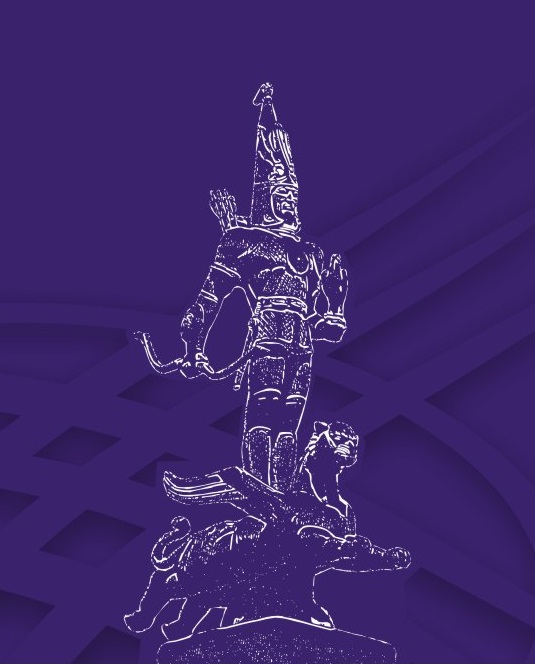 СПАСИБО ЗА ВНИМАНИЕ!